CEOS MIM Database
SIT-40
Fukuoka, Japan
8-10 April, 2025
New Website!
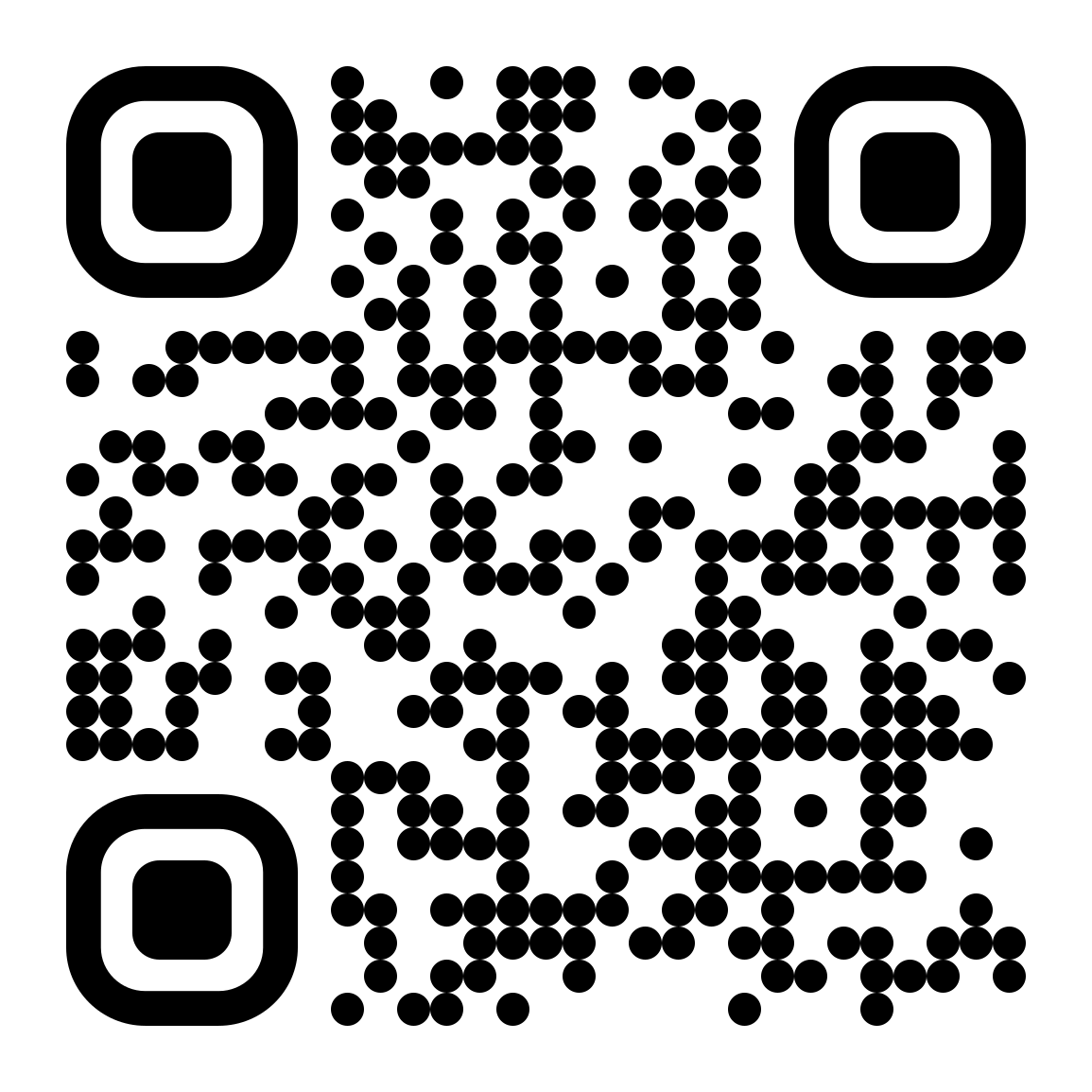 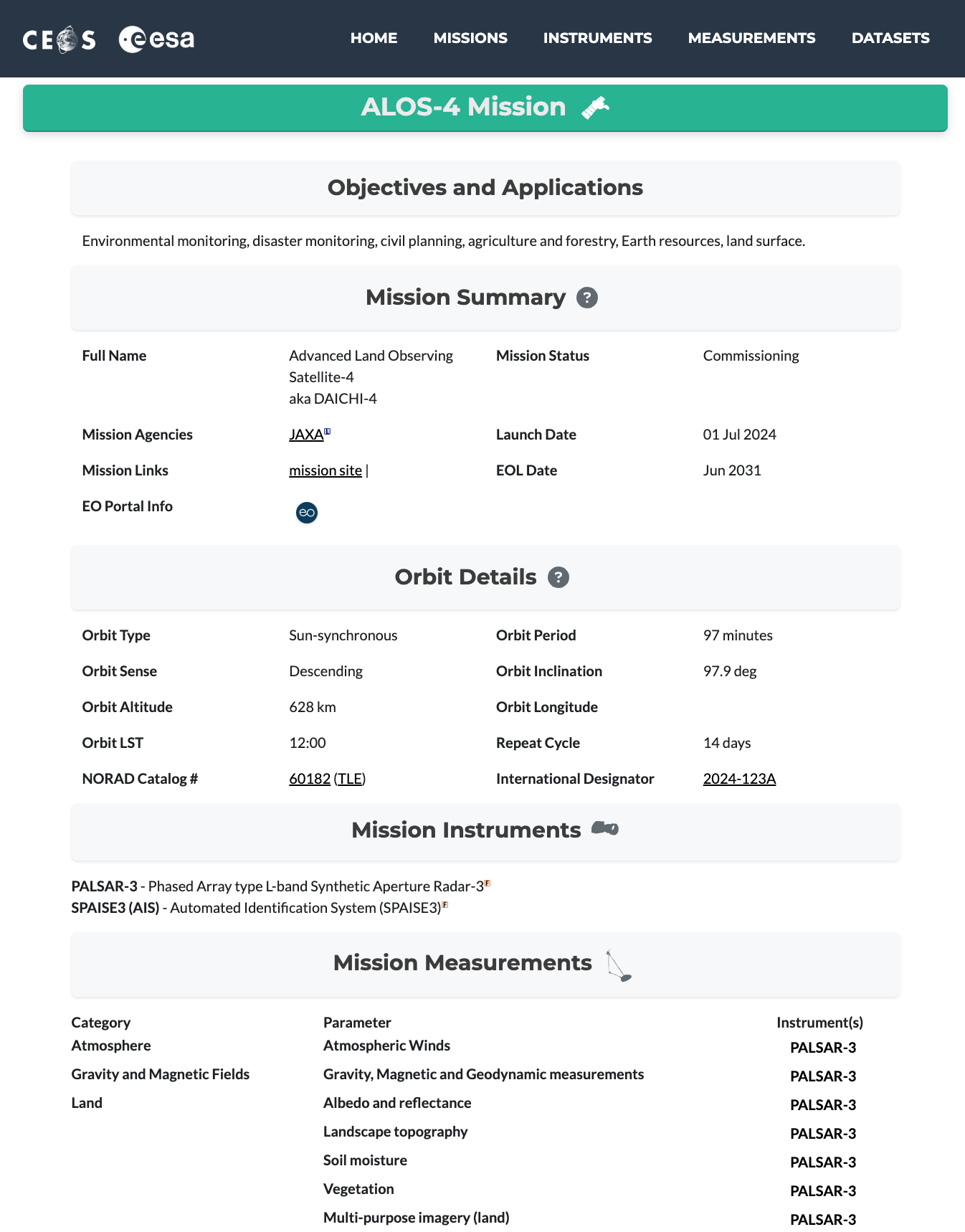 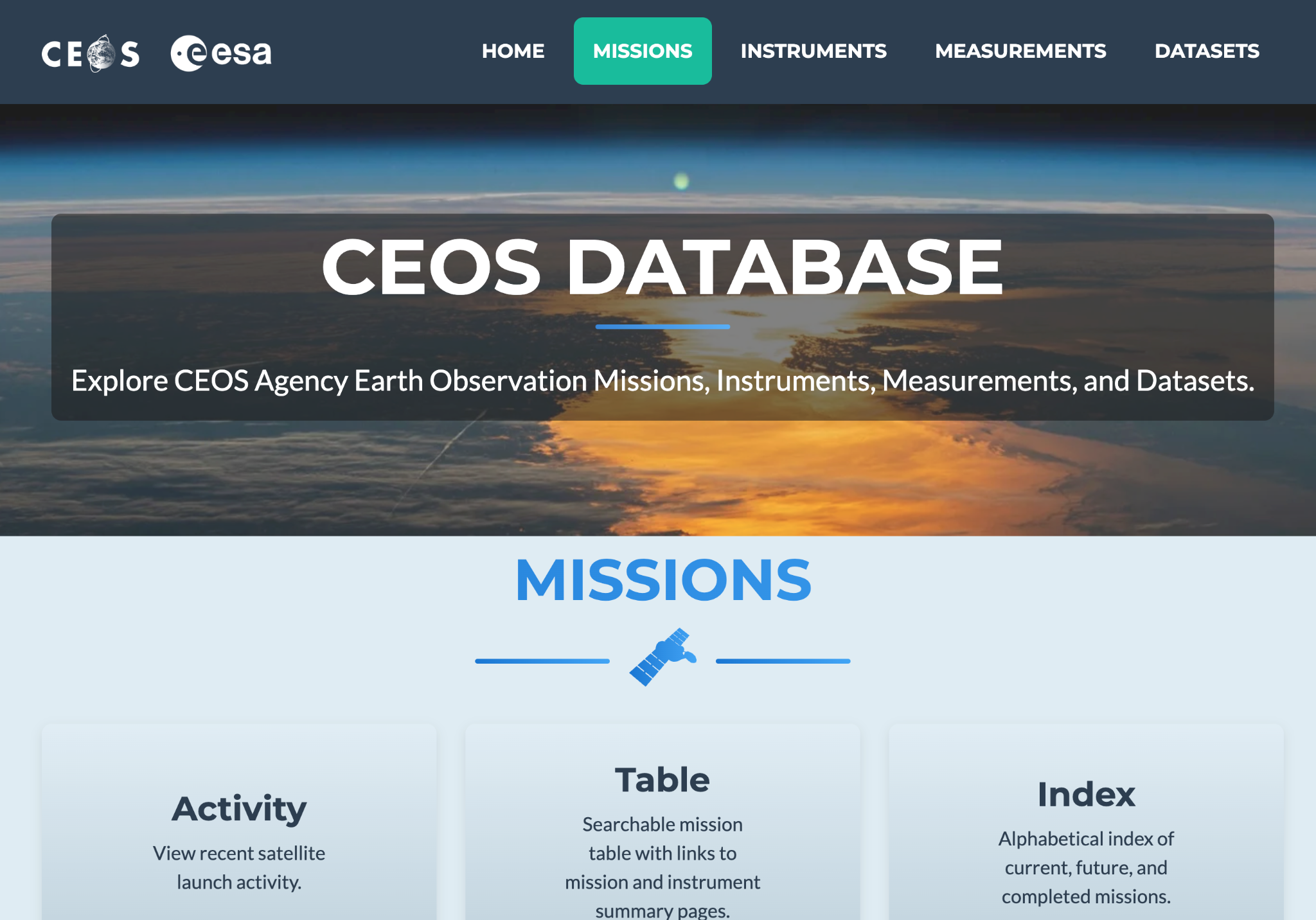 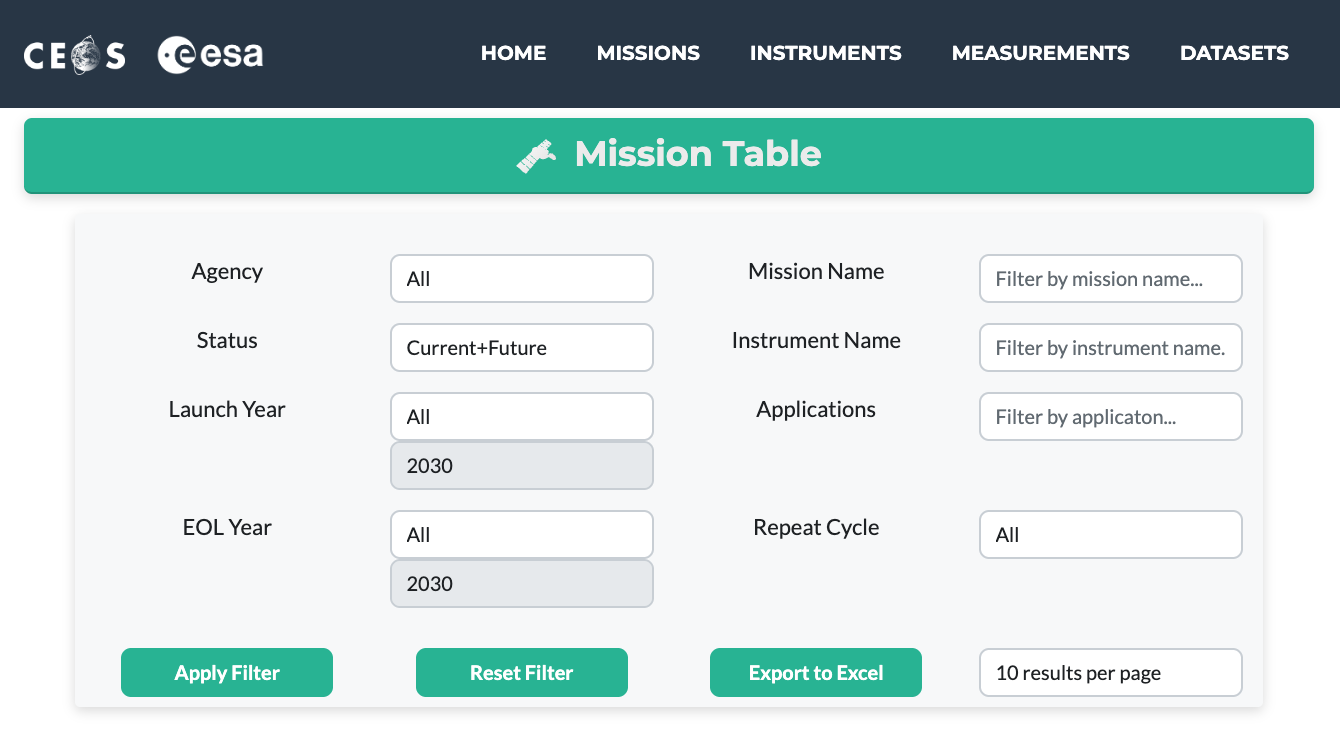 database.eohandbook.com
2025 MIM Database Survey
Will shortly initiate the 2025 survey process
Ask that all agencies please note the deadlines below
Timeline:
Letter from Simonetta
QA Checks Finished
2025 MIM Database published
Reviewed files due
Survey files distributed
Confirm POCs
CEOS Plenary
Agency review period
SIT TW
November